מערכת שידורים לאומית
עברית לדרוזים
שאלון 15381 - חלק השירה
שם המורה: רינת בירני-נסראלדין
מה נלמד היום
שיר מתוך פרק השירה בבחינת הבגרות - שירת ימי-הביניים
השיר "הים ביני ובינך" / שמואל הנגיד:
קריאה ראשונית וזיהוי של הגלוי לעין
קריאה מעמיקה וחיפוש אחר הנסתר מן העין – הבנה וניתוח
אמצעים אמנותיים
שאלות סיכום
סיכום שיעור והמלצות
שירת ימי-הביניים
הים ביני ובינך / שמואל הנגיד
הֲיָם בֵינִי וּבֵינֶךָ / ר' שמואל הנגיד
הֲיָם בֵינִי וּבֵינֶךָ / וְלא אֶטֶה לְחַלוֹתְךָ
וְלא אָרוּץ בְלֵב חָרֵד / וְאֵשֵב עַל קְבוּרָתְךָ? 
אֱמֶת, אִם אֶעֱשֶה כָזאת / אֱהִי בוֹגֵד בְאַחְוָתְךָ!
אֲהָה, אָחִי, אֲנִי יוֹשֵב / עֲלֵי קִבְרָךְ לְעֻמָתְךָ
לְךָ מַכְאוֹב בְתוֹך לִבִי / כְמַכְאוֹבִי בְמִיתָתְךָ.
וְאִם אֶתֵן לְךָ שָלוֹם – / וְלא אֶשְמַע תְשׁוּבָתְךָ,
וְלא תֵצֵא לְפָגְשֵנִי / בְיוֹם בּוֹאִי לְאַדְמָתְךָ,
וְלא תִשְחַק בְקִרְבָתִי / וְלא אֶשְחַק בְקִרְבָתְךָ,
וְלא תִרְאֶה תְמוּנָתִי / וְלא אֶרְאֶה תְמוּנָתְךָ,
לְמַעַן כִי שְאוֹל בֵיתְךָ / וּבַקֶבֶר מְעוֹנָתְךָ –
בְכוֹר אָבִי וּבֶן אִמִי, / שְלוֹמִים לָךְ בְאַחְרִיתְךָ,
וְרוּחַ אֵל תְהִי נָחָה / עֲלֵי רוּחָךְ וְנִשְמָתְךָ!
אֲנִי הוֹלֵךְ לְאַרְצִי, כִי / בְאֶרֶץ סָגְרוּ אוֹתְךָ.
וְאָנוּם עֵת וְאִיקַץ עֵת - / וְאַתְּ לָעַד בְנוּמָתְךָ,
וְעַד בּוֹא יוֹם חֲלִיפָתִי / בְלִבִי אֵשׁ פְרִידָתְךָ.
הגלוי לעין
מה אנחנו רואים בשיר, עדיין מבלי להעמיק בתוכן השיר?
כותרת – פתיחת השיר של בית ראשון + מטפורה + שתי דמויות (אחת מהן המשורר)
מבנה השיר:
השיר כיחידה אחת. 
כל שורה היא בית (דלת וסוגר)
15 בתים.
חריזה – סיומת תְךָ (חרוז מבריח – חרוז סופי)
דוגמה – בית ראשון:
הֲיָם בֵינִי וּבֵינֶךָ / וְלא אֶטֶה לְחַלוֹתְךָ
     דלת                        סוגר
חריזה פנימית + מטפורה – משהו שמעיד על יופי, פאר
הגלוי לעין
סימני פיסוק – סימן שאלה : שאלה רטורית. בסוף השיר – סימן קריאה: קריאת כאב חזקה של המשורר על תחושת האובדן שלו.
מילים מיוחדות ובולטות:
מילת השלילה "ולא" (חוזרת הרבה), אהה (הבעת כאב), אחי (מתגלה דמות שנייה), במיתתך (יש דיבור על מוות)
מילה פותחת "ים", סוגרת "אש" – יש ניגודים
יש מעין חזרות, לא רק של מילים, אלא של צלעות שלמות, כאילו צלעות מקבילות כמו: למען כי שאול ביתך / ובקבר מעונתך – תקבולת נרדפת (ויש ניגודית)
פעלים: בזמן עתיד. ייתכן וההתייחסות היא בעיקר לעתיד, להמשך, למה שיהיה אחר כך.
משלב לשוני
הסמוי מן העין
נתמקד בקריאה והבנה של השיר. הסמוי כאן הוא בעיקר הבנה של המילים כפשוטן.
מבנה השיר:
השיר ארוך (15 בתים), אך יש רעיון אחיד וברור לאורך כל השיר.

חלוקת השיר לשלושה חלקים:
פתיחה – בתים 3-1
המשורר מדבר על המרחק העצום בינו לבין אחיו, ובכל זאת שום דבר לא ימנע בעדו מלבקר את קבר אחיו. 
בפתיחה יש מבע של חרדה.
הסמוי מן העין
מבנה השיר
גוף השיר – בתים 10-4
חלק זה פותח בפנייה אל האח המת, והמשורר מונה את ההבדלים בינו לבין אחיו המת, שהם יוצרים את הריחוק ביניהם, ועומדים כמכשול בפניו מלהגיע אל אחיו. אפשר לדבר כאן על ריחוק בצד קירבה.
יש צער וכאב וחוסר קבלה למצב.

סיום – בתים 15-11
פרידה מהאח המת.
הכאב נשמר, אך יש השלמה עם מציאות זו.

השיר מהווה תהליך של התמודדות עם אֵבֶל , עיבוד עד לקבלה והשלמה.
תוכן השיר: במילים אחרות
9. ולא תראה את פני
ואני לא אראה את פניך;
10. יען כי השאול ביתך
ובקבר דירתך.
11. בכור אבי ובן אמי,
הלוא ותזכה לשלום באחריתך,
12. ורוח אלוהים תהיה נחה על רוחך ועל נשמתך!
13. אני הולך ושב לארצי,
כי אותך סגרו בקבר.
14. ויש שאישן ויש שאתעורר,
אך אתה תישן לעולם, לעולם לא תתעורר,
15. על כן עד יום מותי 
תבער בלבי אש פרידתך ממני!
(בר-יוסף אברהם, משירת ימי הביניים)
1. היש ים שיפריד ביני לבינך, אחי,
שיוכל לעצור בעדי מלסור לבקר אותך
2. מלרוץ בלב דואג
ומלשבת על יד מקום קבורתך?
3. אמנם כן, לוּ עשיתי כך, ושמתי לב למעצורים, 
הרי בוגד הייתי באהבתך אלי!
4. אהה, אחי, אני יושב
על יד מקום קבורתך, מולך.
5. והכאב על מותך חזק בלבי
ככאב בעת מותך.
6. ואם אברך אותך לשלום
לא אשמע את תשובתך;
7. ולא תצא לפגוש אותי
ביום בואי למקום קבורתך;
8. ולא תשמח לקראתי 
ולא אשמח לקראתך;
עוד שלב בעקבות הבנת תוכן השיר
מהו נושא השיר?
זהו שיר קינה (אֵבֶל) של המשורר על אחיו הבכור שמת.
בשיר יש פנייה אל האח המת.
הז'אנר (הסוגה):
השיר משתייך לשירת ימי הביניים. שיר חול מסוג קינה. 
הייחוד בשיר: הדובר-השר מרוכז באבל האישי שלו, והוא מעביר את תחושות הכאב והאובדן באופן ישיר ופשוט, ללא שימוש בלשון מליצית, גבוהה, ובקישוטים לשוניים (כמו: דימויים ומטאפורות) בולטים, בשונה מהמקובל בשירת ימה"ב.
ר' שמואל הנגיד: חי בספרד בין השנים 1056-993. התפרסם כמשורר, אך עסק גם בחקר המקרא והלשון העברית, ההלכה והתלמוד. שימש בתפקידים פוליטיים בכירים. היה לו מעמד רם כ"וזיר", וזכה לתואר "הנגיד". אחיו הבכור, יצחק, אכן מת ממחלה, והנגיד היה קשור מאוד אליו. לכן כתב סדרת שירי קינה על מות אחיו.
אמצעים אמנותיים בשיר
חריזה – חרוז אחיד לאורך כל השיר Xתְךָ
שאלה רטורית
משפטי שלילה - "לא". הדגשת מצוקת המשורר וחיסרון האח.
ריבוי ו' החיבור – סערת רגשות
מטאפורה – "הים ביני ובינך", "בלבי אש פרידתך"
תפארת הפתיחה – שני הבתים הראשונים בשיר
תפארת החתימה – הבית האחרון בשיר
ניגודים – בולט הניגוד בין האח החי למת. דוגמה: "אתן לך שלום ולא אשמע תשובתך".
צימודים – לדוגמה: ביני-בינך, מכאוב-מכאובי, תשחק-אשחק, ארצי-ארץ
שיבוצים – שיבוצים הלקוחים מספר איוב
שאלות סיכום
שאלות מבחינת הבגרות, מועד חורף תשע"ח
בחר בשיר אחד שלמדת (מתוך הקבוצה של שירת ימי הביניים)
1. בשיר שבחרת מתוארת דמות. כיצד מתוארת הדמות? מהו טיב הקשר בין הדובר ובין דמות זו?
בשיר שבחרת הדובר מספר על אירוע. ציין מהו אירוע זה.
הסבר את דבריך, ובסס אותם על דוגמאות מן השיר.
2. מהי הסוגה (הז'אנר) של השיר שבחרת, ומדוע השיר ייחודי בסוגה זו?
מיהו הדובר בשיר? במה השיר עוסק?
3. מהו מצבו הנפשי של הדובר בשיר, ומה בשיר רומז על מצבו זה?
הסבר את תשובתך, ובסס אותה על דוגמאות מן השיר.
סיכום והמלצות
קראו היטב את השיר (מספר פעמים). חשובה ההבנה שלכם למילות השיר והתוכן.
אין צורך ללמוד פרטים בעל-פה. הרבה אנחנו יכולים לגלות על השיר כשהוא פתוח לנגד עינינו.
חפשו מילים בולטות בשיר, כמו: פעלים, מילים שחוזרות.
חפשו סימנים מיוחדים בשיר, כמו: סימני פיסוק.
אם השיר קשה להבנה, פשוט שכתבו אותו במילים שלכם. אפשר לנחש פירוש של מילה לפי ההקשר.
פרקו שיר ארוך ליחידות קטנות, ועמדו על תהליך, אם הוא קיים. בחנו התחלה וסוף.
פרקו את השאלה לרכיביה השונים. תנו מענה בולט וניכר לכל רכיב.
אין נכון או לא נכון בשירה. השיר הוא טקסט מצומצם, אך נושא משמעות נרחבת. רק בססו את דבריכם על הכתוב בשיר.
בהצלחה!
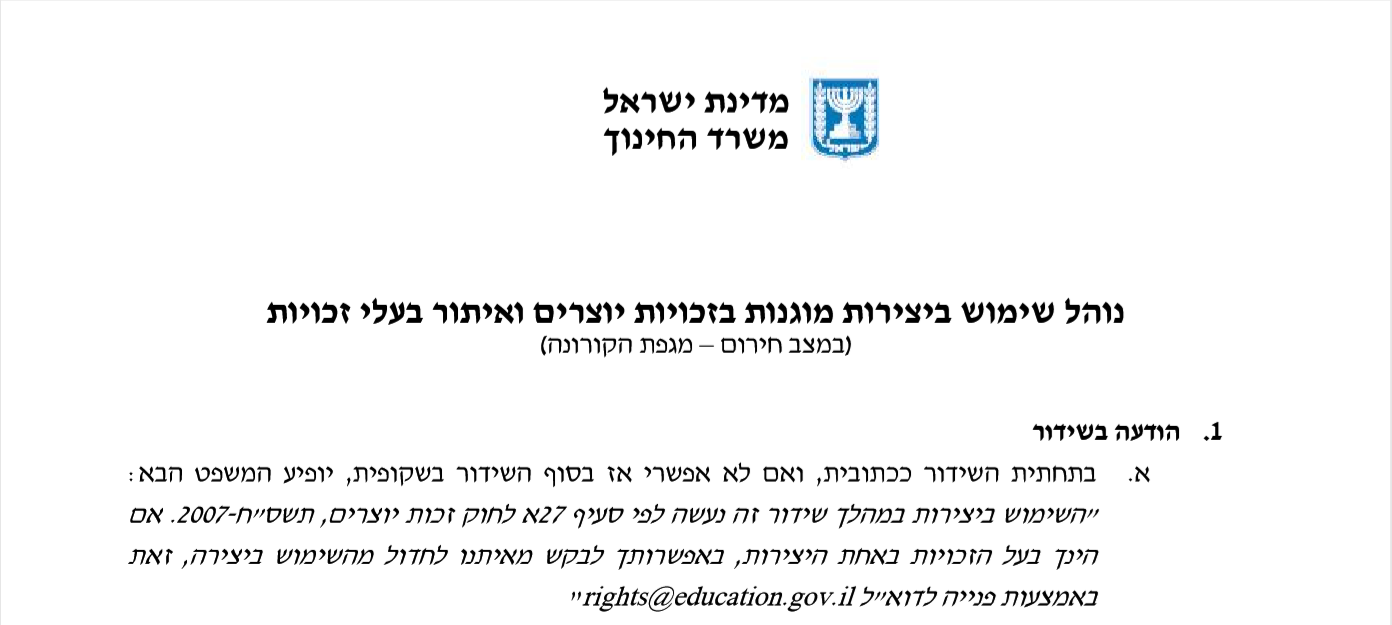 שימוש ביצירות מוגנות בזכויות יוצרים ואיתור בעלי זכויות
השימוש ביצירות במהלך שידור זה נעשה לפי סעיף 27א לחוק זכות יוצרים, תשס"ח-2007. אם הינך בעל הזכויות באחת היצירות, באפשרותך לבקש מאיתנו לחדול מהשימוש ביצירה, זאת באמצעות פנייה לדוא"ל rights@education.gov.il